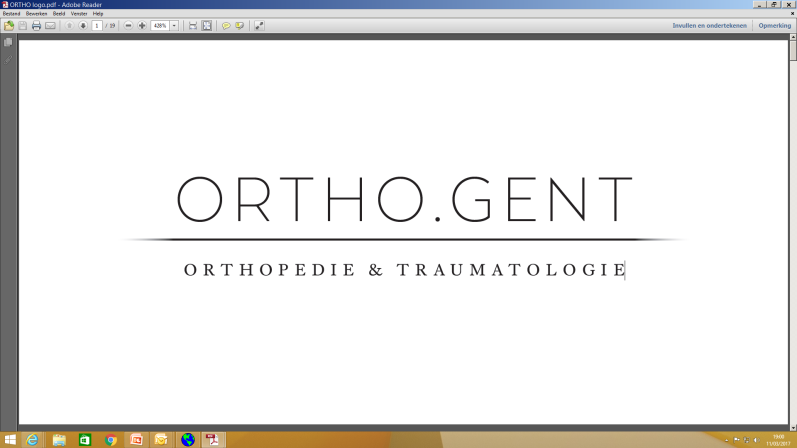 Cervicobrachialgie en Radiculopathie Een praktische wandeling voor de huisarts door het tintelende bos.
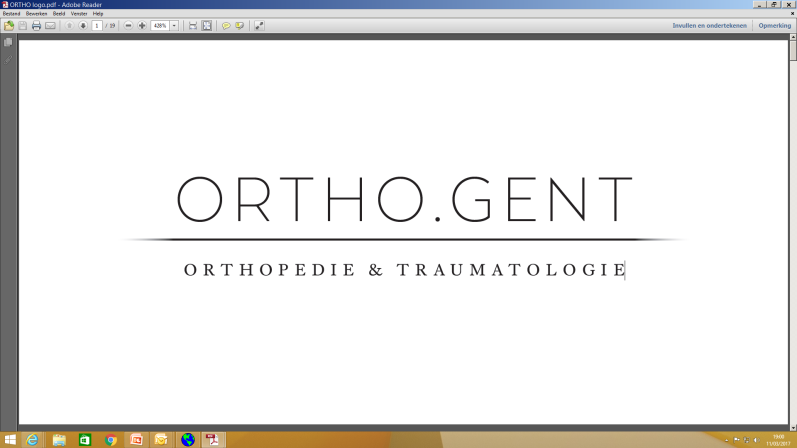 Cave Cervicobrachialgie en Radiculopathie
Dr. J. G. Van Lerbeirghe
19 februari 2019
Medische avond
Doel van de avond : kliniek
Beiden moeten concordant zijn !
DD door uitsluiten van rode vlaggen:
Koorts, nachtelijke pijn.. 

Trauma 
Infectie vb. discitis, osteomyelitis 
Fracturen vb. osteoporose, corticogebruik 
Cervicale myelopathie 
Tumoren vb. Pancoast, spinale tumoren 
Metastasen 
www.lagerugpijn.kce.be ( SSBe, KCE)
Cervicobrachialgie, cruralgie en ischialgie
Onderzoek van de Schouder
Onderzoek van de heup
Onderzoek van de knie
Arm, hand, voet.
Anamnese schouder versus nek
Elevatie arm
Plaats van de pijn.
Er op liggen of contralaterale zijde?
Specifiek dermatoom.
Concordant !!
Hans ivm schouderonderzoek
Schouder versus nek
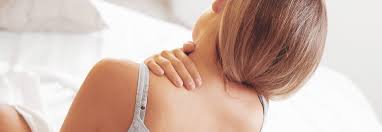 Klinisch Onderzoek
Anamnese
Klinisch Onderzoek
Inspectie, Palpatie, gevoel.
Mobiliteit
Kracht ( weerstand)
Specifieke testen
Inspectie :Claude Bernard Horner
Ptose
Miosis
Anhydrose
Enophtalmie


Sympatische  keten

Pancoast Tumor
MS
Syringomyelie
Thyroïd ( CA, goiter, HK)
..
“Spurlingtest”
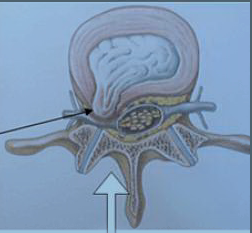 Of alternatieven.
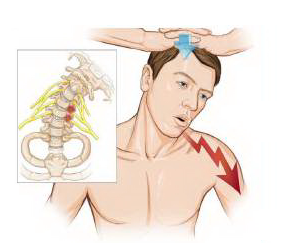 Radiculair conflict ?
Bij klinisch onderzoek:
Krachtsverlies?
Sensibiliteitsstoornissen?
Reflexen?


1+2+3 = normaal > dan geen radicualir conflict.
Cervicobrachialgie
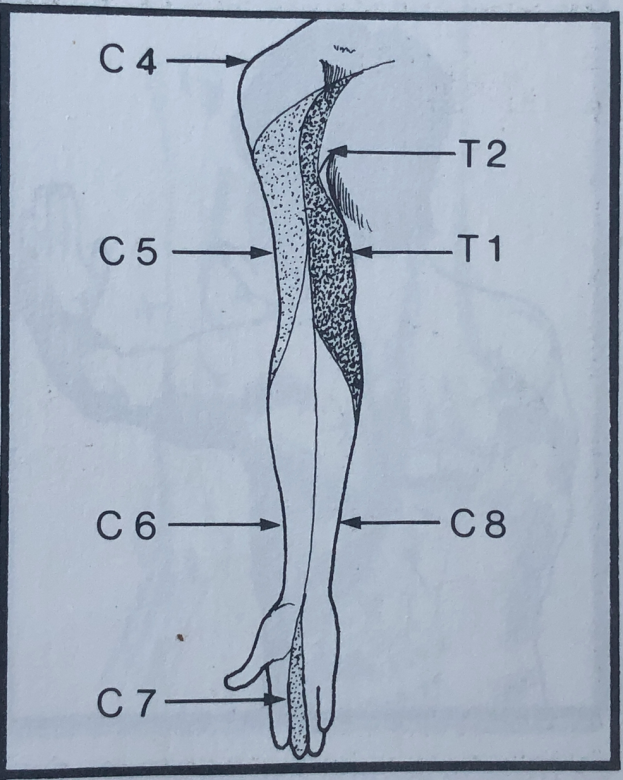 n. Occipitalis maior, zenuw van Arnold
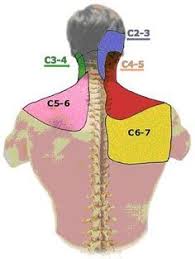 Cervicobrachialgie
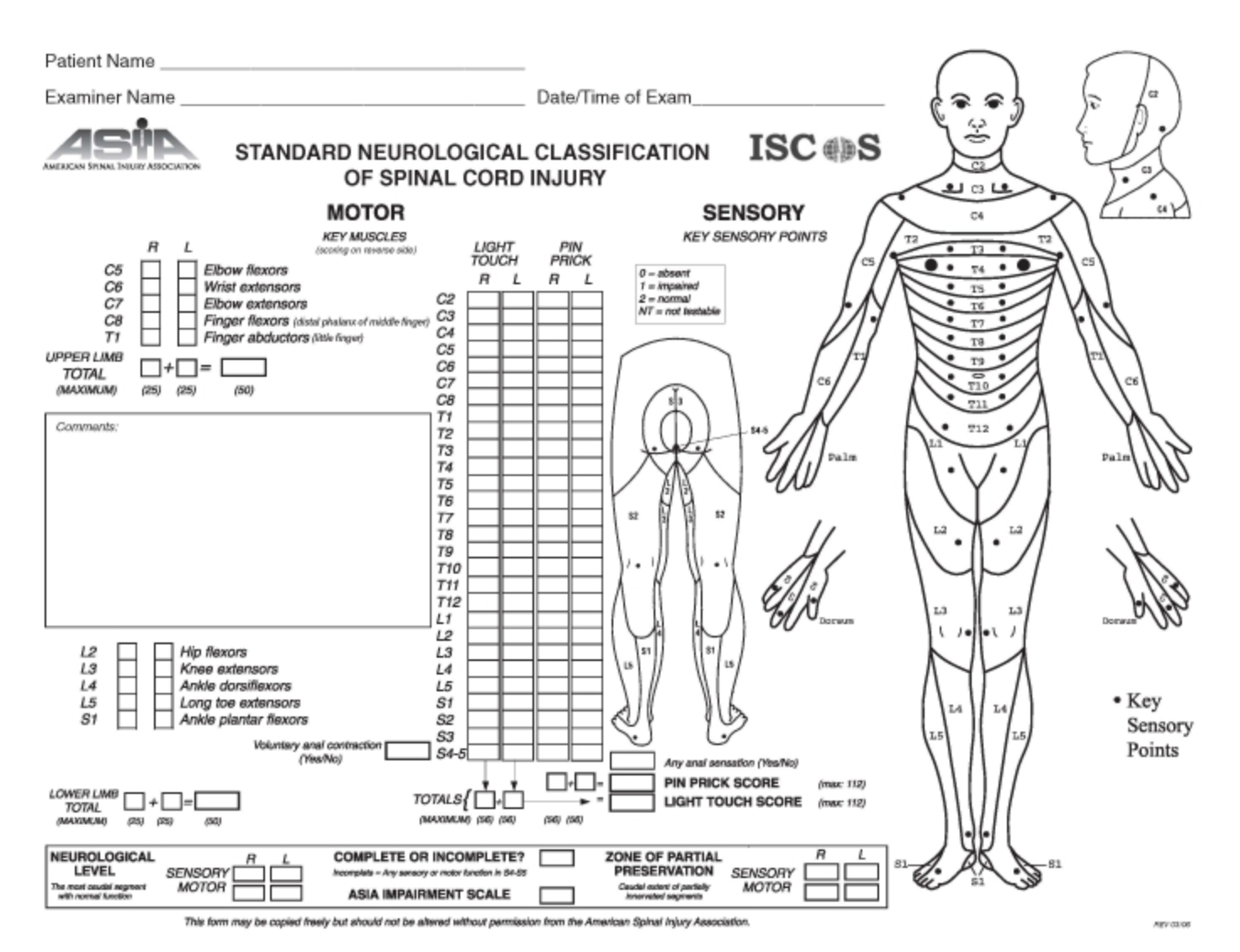 Cervicobrachialgie: Motoriek
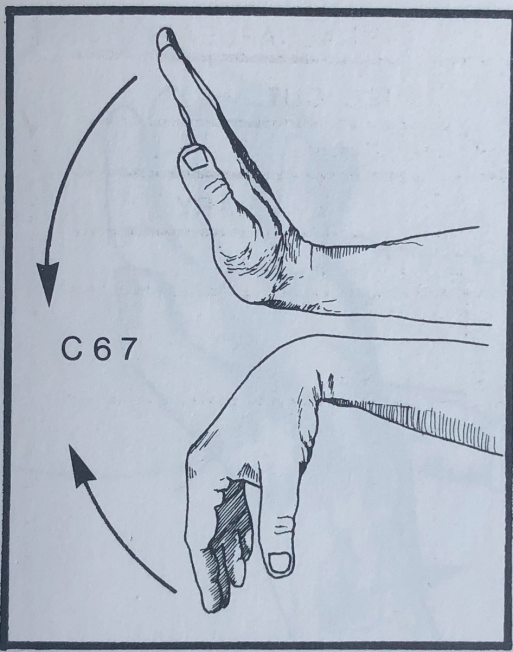 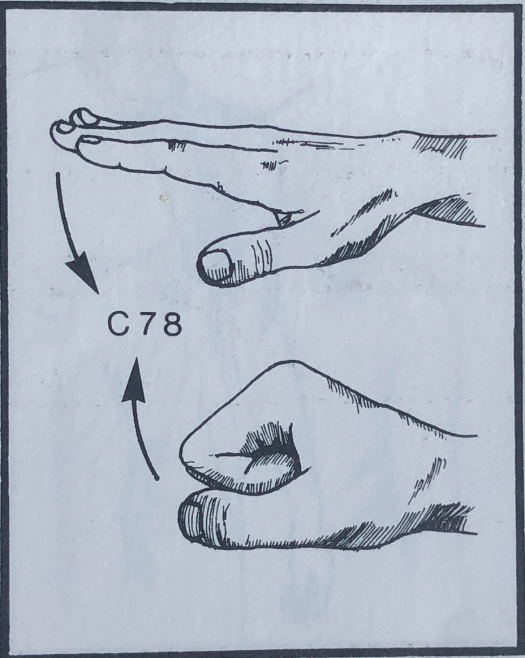 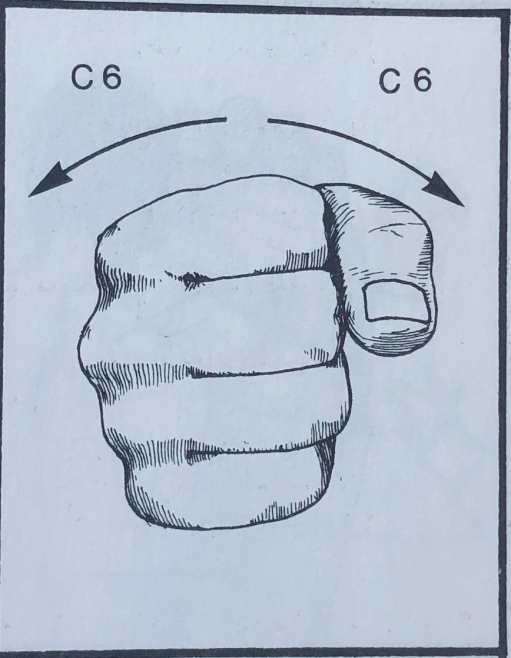 Cervicobrachialgie: Motoriek
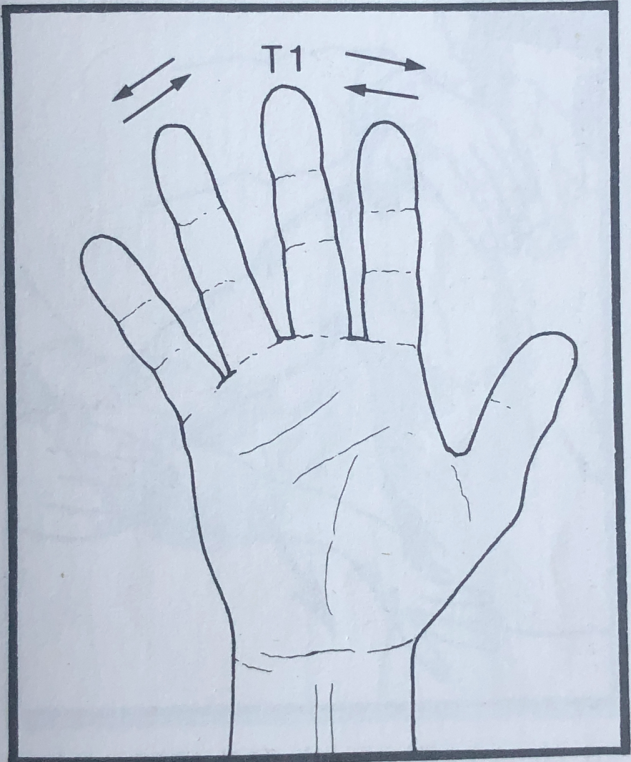 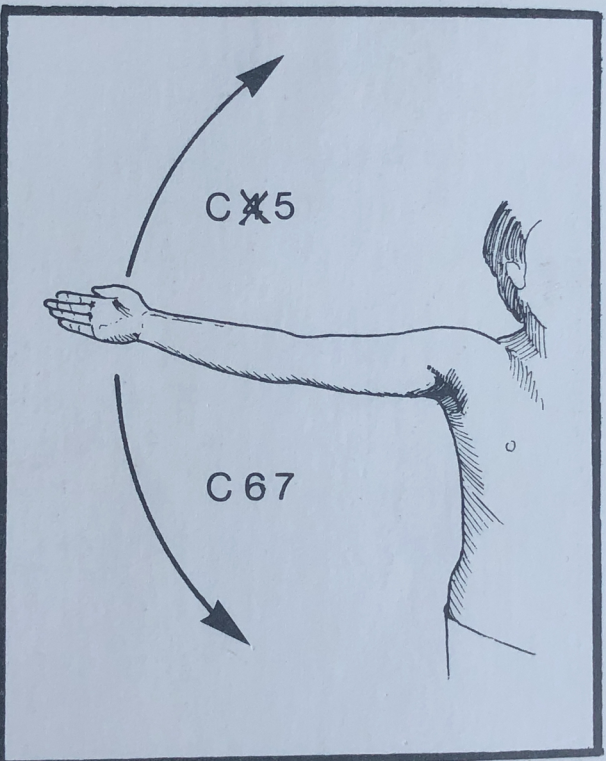 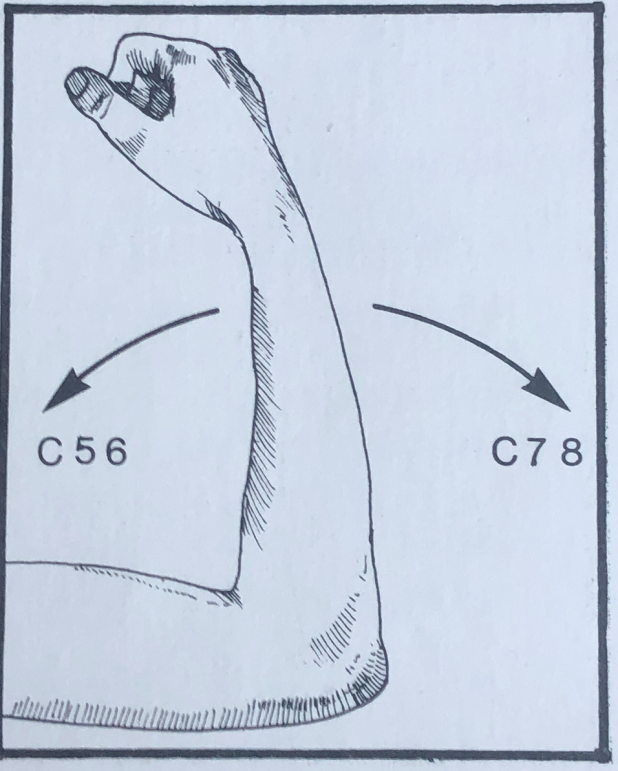 C8
Cervicale Myelopathie
Bilateraal
Spasticiteit, zwakte beide armen
Hoffman-Trömner reflex.



Hyperreflexie onderste ledematen
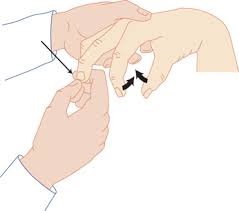 krachtonderzoek
Blad, steen, schaar, OK !
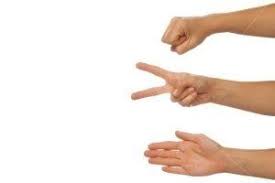 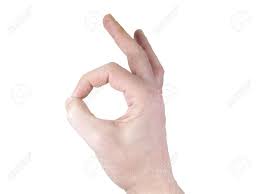 Barré Liéou syndroom
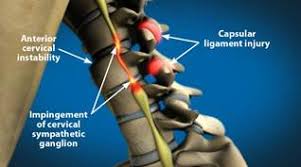 Entrapment syndromen
Pronator Syndroom enN. Interosseus anterior syndroom
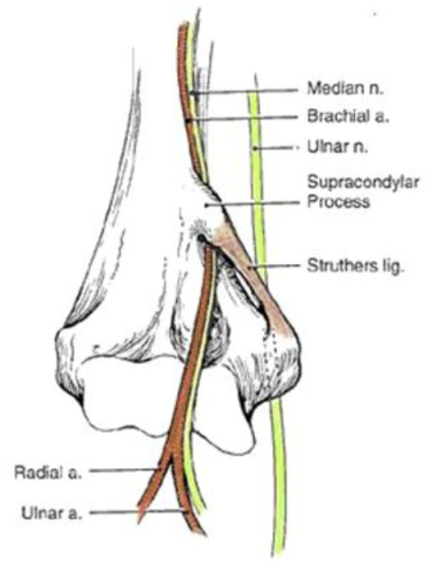 Supracondylaire processus
Ligament van Struthers
Bicipitale aponeurose
Tussen de twee koppen van de pronator teres
Onder de oorsprong van de FDS

IAS :EMG Pos, puur motorisch,  HK
PS: EMG Neg, eerder conservatief
Pronator syndroom( N Medianus)
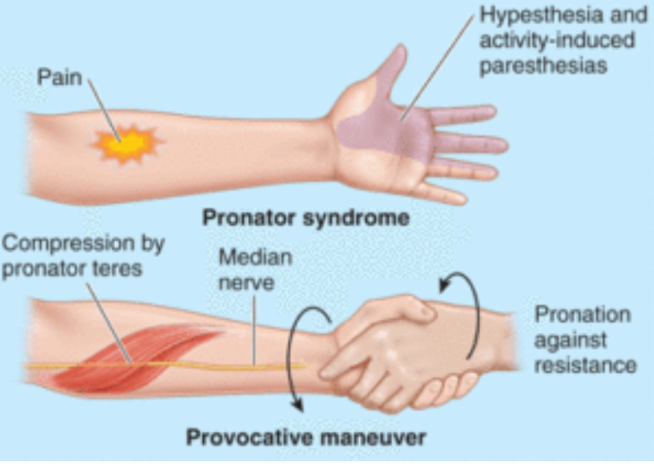 N.Interosseus anterior syndroom
N. Interosseus Posterior ( N. Radialis)
Ansa van Frohse
Geen sensibiliteitsstoornis
Zwakte of paralyse van de pols en handextensoren
“Tenniselbow? Klachten
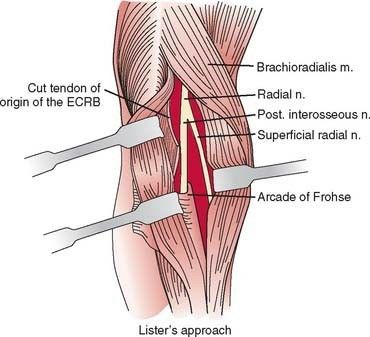 Finkelstein’s testtenosynovitis stenosans de Quervain
CTS : Phalen en Tinel test
30 à 60 sec.
N. Ulnaris
Goot voor de N.Ulnaris thv. de elleboog
Test van Froment.
Cave kanaal van Gyon ( pols, niet sensibel)
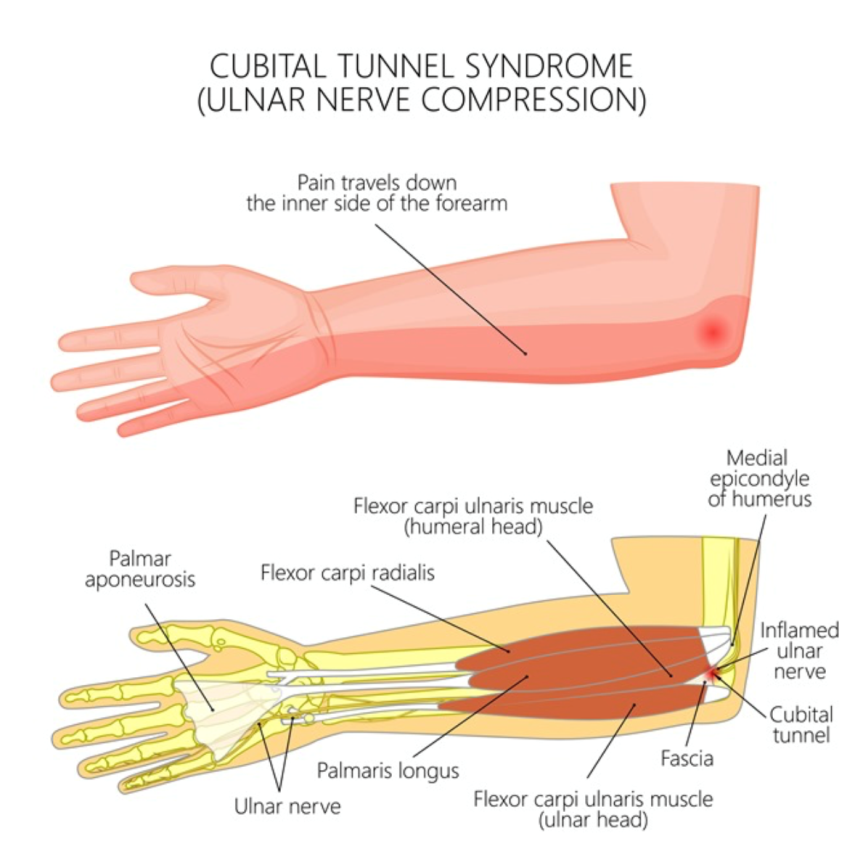 Froment Test
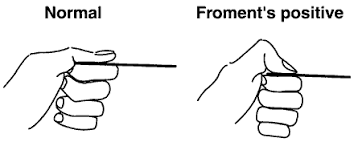 Thoracic Outlet Syndroombilateraal
Adsontest, Allan test, elevatietest.
Ischialgie , cruralgie, radiculopathie
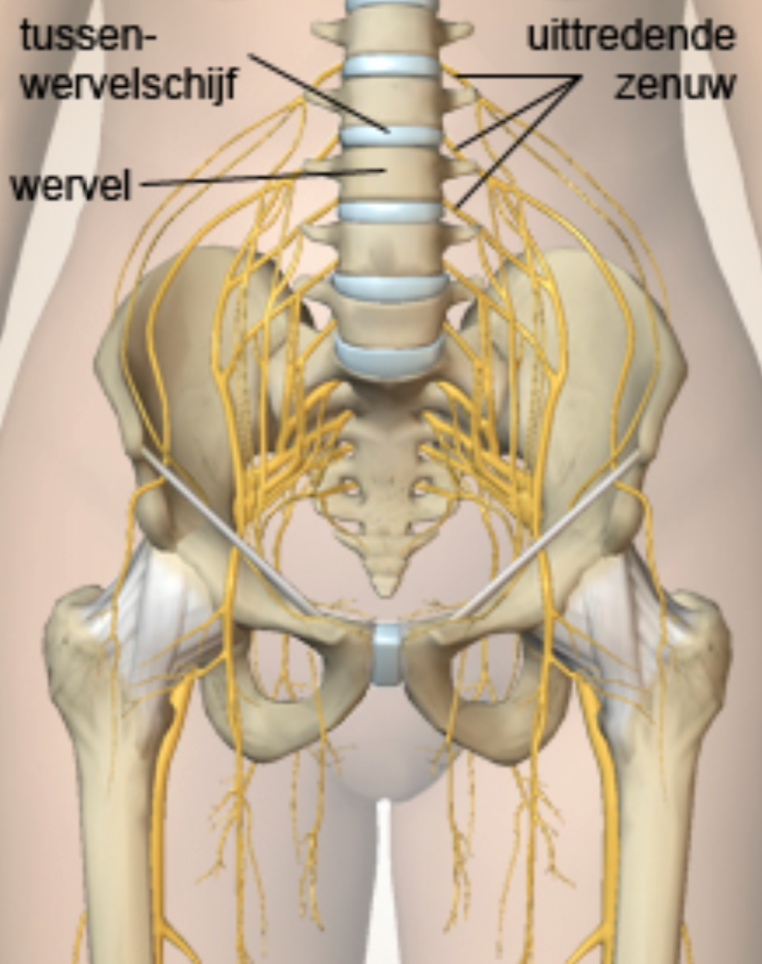 “Heup” ( vaak anamnese)
Liespijn.
 Bekken ( tumoren)
Sacro-iliacale gewrichten
Ischialgie , cruralgie, radiculopathie
Lasègue ( 60°, volledig plat liggen)
Bragard.
Flip test.
FNS ( femoral nerve stretch test)
Heup-, knieonderzoek ( Alexander, Koen en Pieter)
Ischialgie , cruralgie, radiculopathieASIA score
Motorisch
motorisch
Moment om de heuprotatie te testen.
Trendelenburg testen ( abductoren)
Motorisch
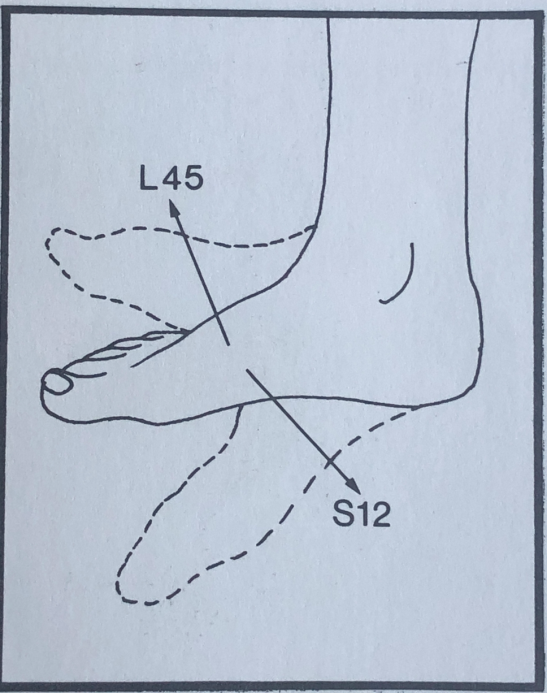 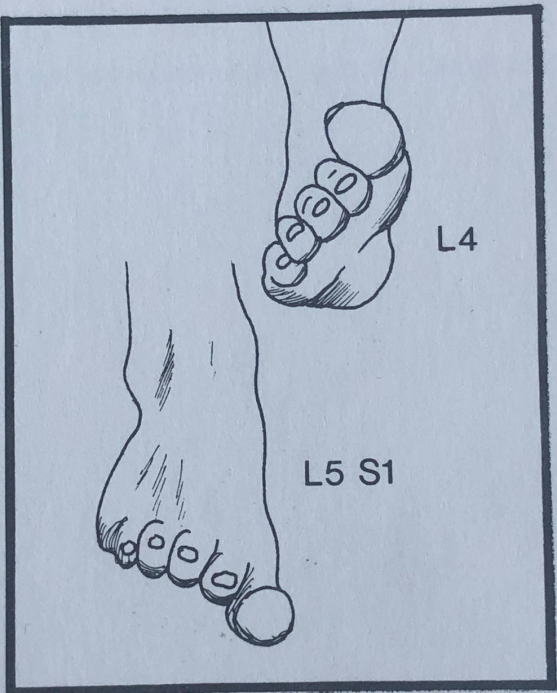 N. Peronaeus entrapment ( Gips, C2H5OH, … CMT )
Lasègue, Bragard en Lehrmitte
FNS
Meralgia Paresthetica. Cave Diabetes M.
N. Cutaneus Femoris lateralis
Morton neuroma
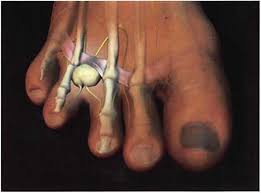 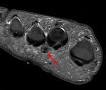 Ook denken aan …
Bursitis trochanterica
Gerefereerde pijn : facetgewrichten (Kemp-test)
N.Peronaeus entrapment ( gips, C2H5OH)
Veneuze insufficiëntie
Spinaal stenose : Neurogene >< arteriële claudicatio.
 Koen, Alexander..
Heup
Knie
Casus 1
Vrouw, 72 jaar
3 epidurale infiltraties
3 facettaire infiltraties
Progressieve gangstoornissen
Uitstralend naar de knie
Wisselende rugpijn, zelden liespijn
Tradonal, diclofenac en paracetamol.
Klinisch onderzoek
Negatieve Lasègue maar 
Ankylotische en pijnlijke heup ( > RX)
Casus 2
Vrouw
Zeer hevige kniepijn > spoed
Vermoeden IA knieletsel > beeldvorming > lichte degeneratieve afwijkingen
Geen beenpijn, geen paresthesieën,
Infiltratie knie
Tweede spoedopname > consult
FNS +++
FNS +++
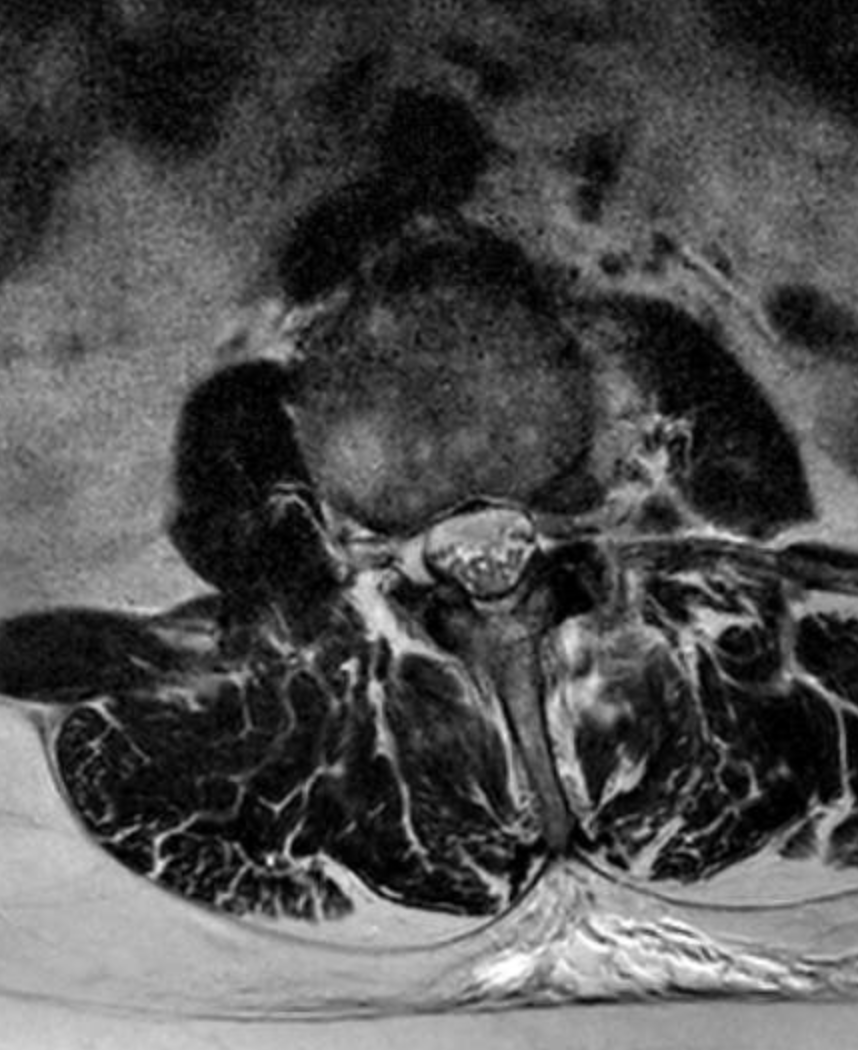 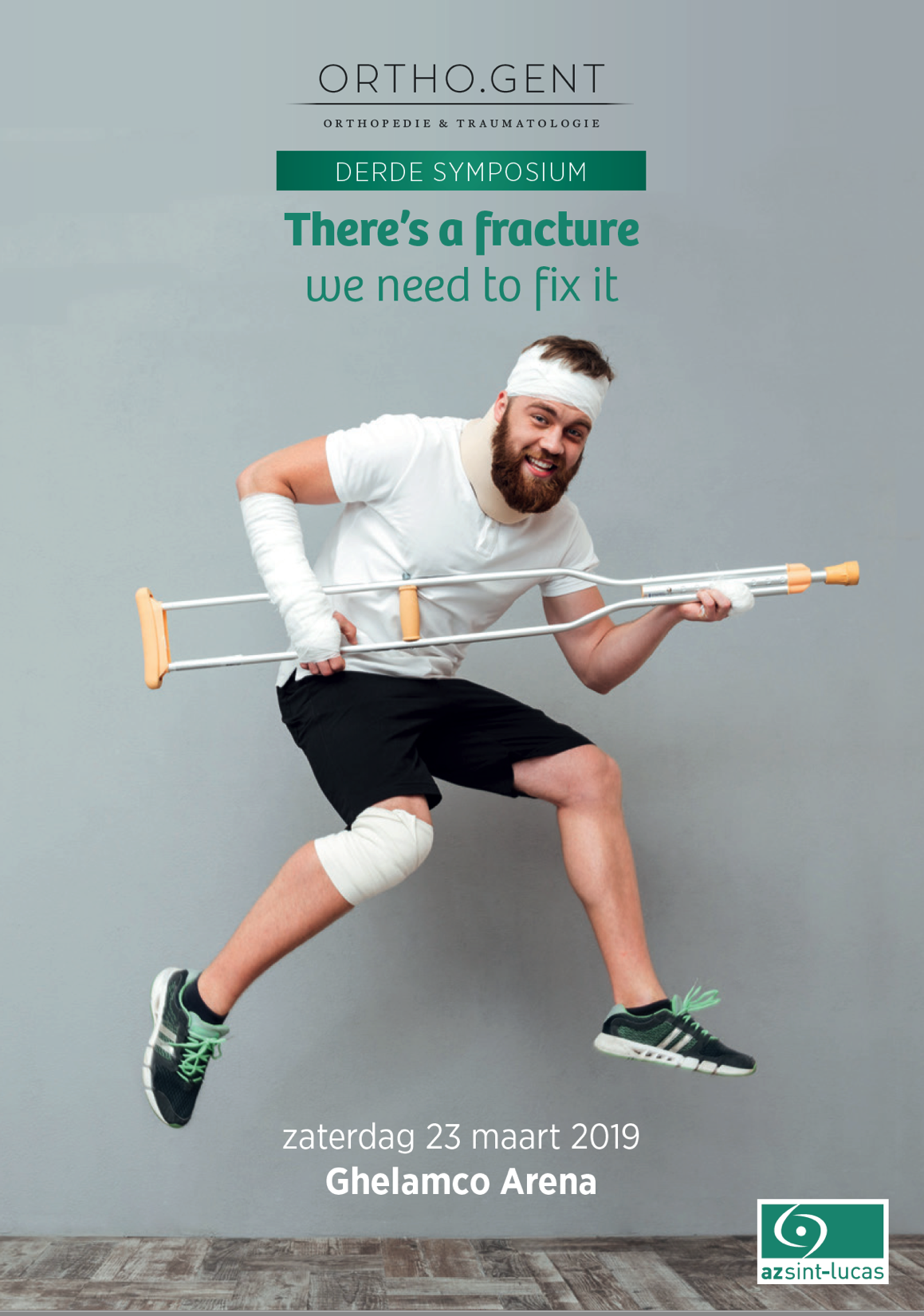 Website : ORTHO.GENT
Wervelkolom >Patienteninfo reeds in 8 talen.
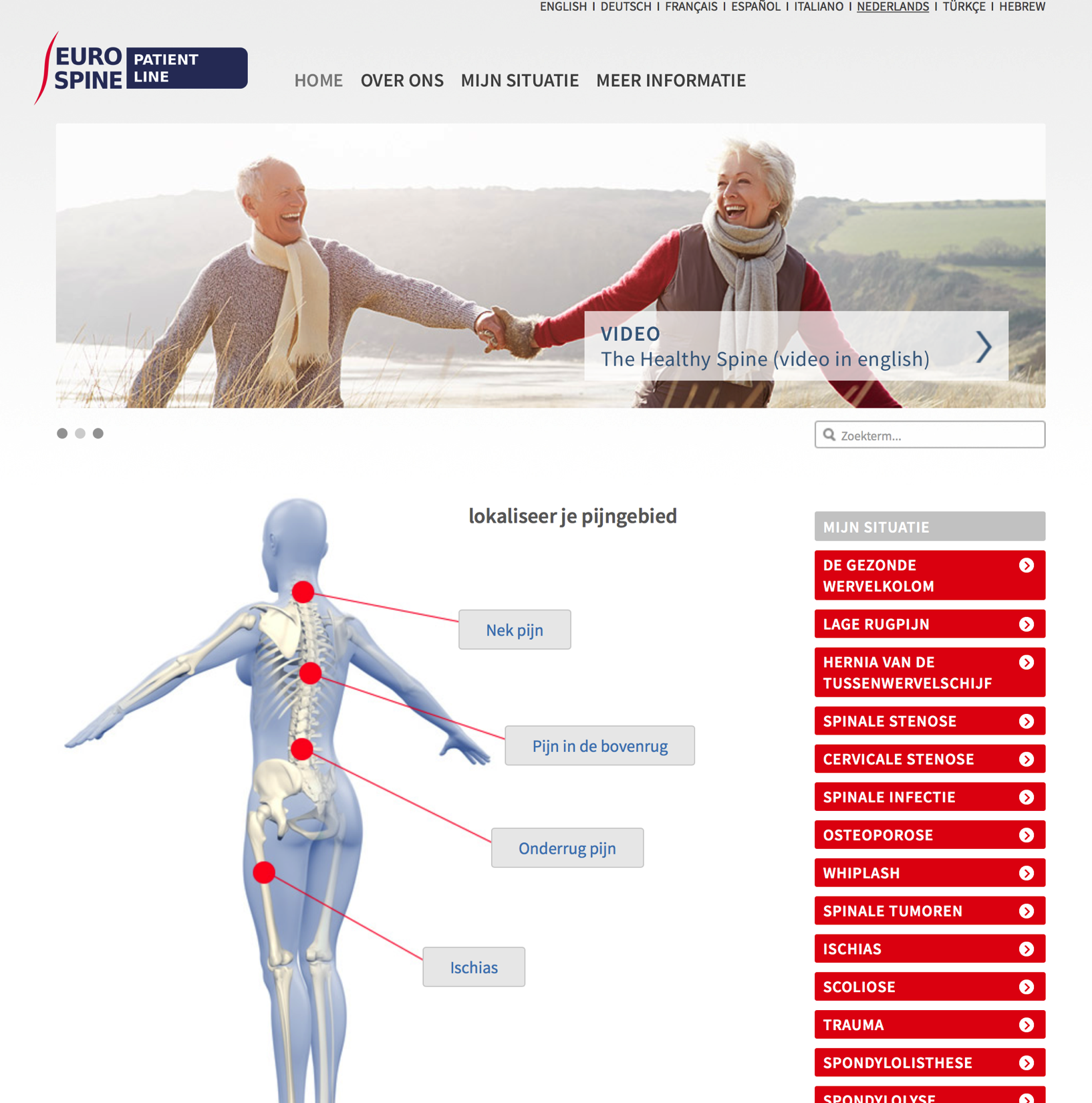 Noteer in uw contacten
09/224.61.01
Huisarts belt = consultatie binnen de week